Café vert
11/12/2024
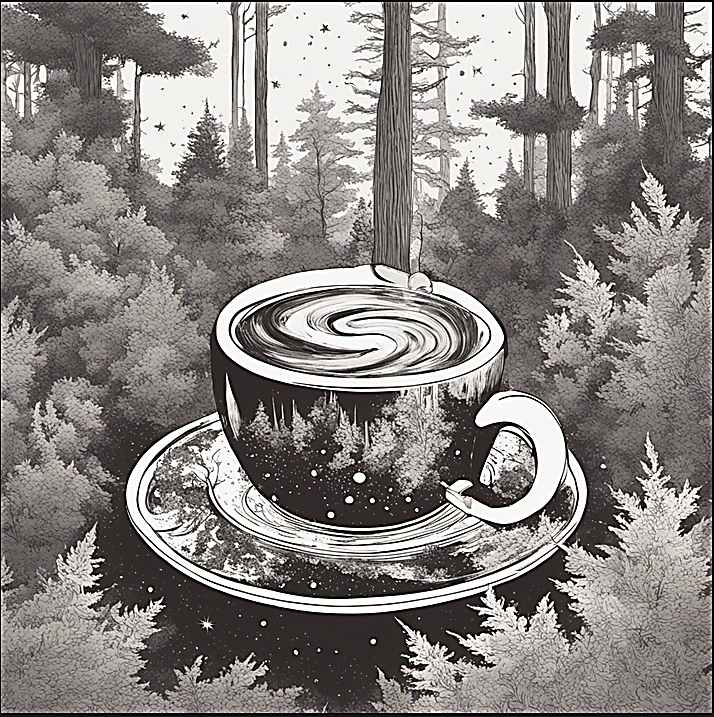 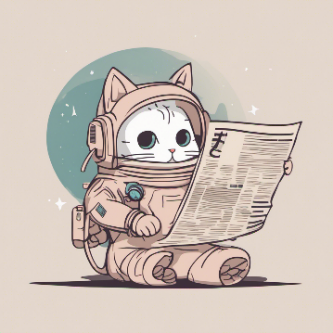 Ce qui s’est passé au CONSEIL DE LABO du 31 mai 2024
En cours :

	- Vélos ? Point arceaux vélo au CL, pas de retours particuliers de la dir

	- la direction faire une lettre de mécontentement vers les tutelles pour signifier la difficulté à réserver les trains à l'étranger + TER en France + difficultés des missions quand il y a cofinancement – l’info a été remontée

	- autoriser la 1ère classe en train pour les trajets longs (> 4heures) --> vérification auprès des tutelles avant accord – apparemment ça va pouvoir se faire !
Prochain conseil de labo : 16 décembre, des idées? Demandes?
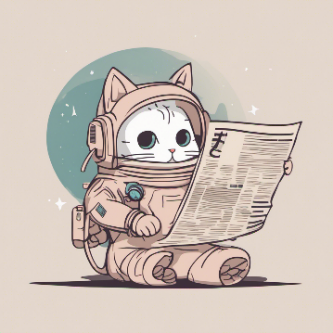 Idées diverses
- L. Verstraete a été contacté, en attente de retours de sa part pour que Ma Terre valide des crédits dans la formation des doctorant-es

Système d’identification des pannes des déchets 3E pour pouvoir récupérer ce qui est récupérable
	>> Mettre en place une recyclerie interne à l’IAS ? (hall du 105?, 209?)
	>> canal rocket ? 
	>> contraintes moyens, espace
	>> repair café ? 
	>> demander à IJCLab 
	>> demander local café vert 
	>> se renseigner sur labo 1.5 des initiatives existantes
	>> utiliser le temps du café vert pour entretenir la recyclerie?
	>> vider les étages ?
	>> demander à Marian si il y a un petit cagibi de dispo? (ya une salle en 	cosmo)


Gestion des déchets (Valentin)

	>> déchets gérés « recyclage » « pas recyclage »
	>> nouvelles bennes (diff. carton/papier)
	>> faire une com’ recyclage
	>> racheter un poubelle par étage ? (voir avec la logistique)
	>> bennes à compost dans Orsay?
	>> pb des capsules à café? (bac centralisé + on tourne pour aller les 	jeter à la déchetterie) (voir avec la logistique?)
	>> contacter IJCLab pour savoir comment ils gerent la cafetière 	commune (mettre en place une carte?)
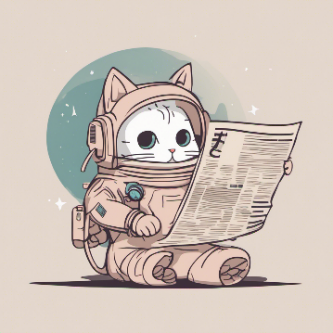 Conseil de Labo
Dire que la com’ verte soutient une machine à café commune à grain et pas de distributeur de gobelet – coupler la discussion à l’espace de vie commun 

Poubelles, ajout de nouvelles poubelles de couleurs différentes + étiquetage clair (aller voir site de la SIOM) + regarder pour adapter chariots des femmes de ménage (société ménage) ?

Relancer par rapport aux trains - la commission verte réfléchit en ce moment à un règlement intérieur

Demander que la dir envoie un mail pour parler de la journée verte


Arceaux vélos -> discussion dédiée demander si Loïc peut venir au CL ?
	>> en mettre à plusieurs endroits aux différentes entrées
	>> tank azote ?






Robinets thermostatique, relancer Jack
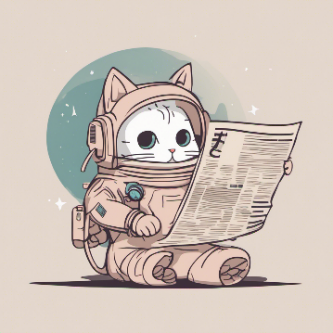 NOTES du café vert
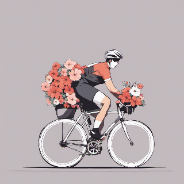